VIỆT NAM VÔ ĐỊCH
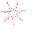 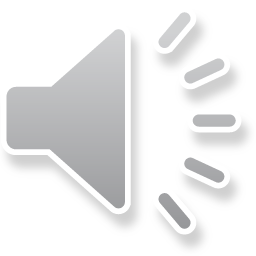 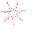 EM TẬP LÀM THỦ MÔN
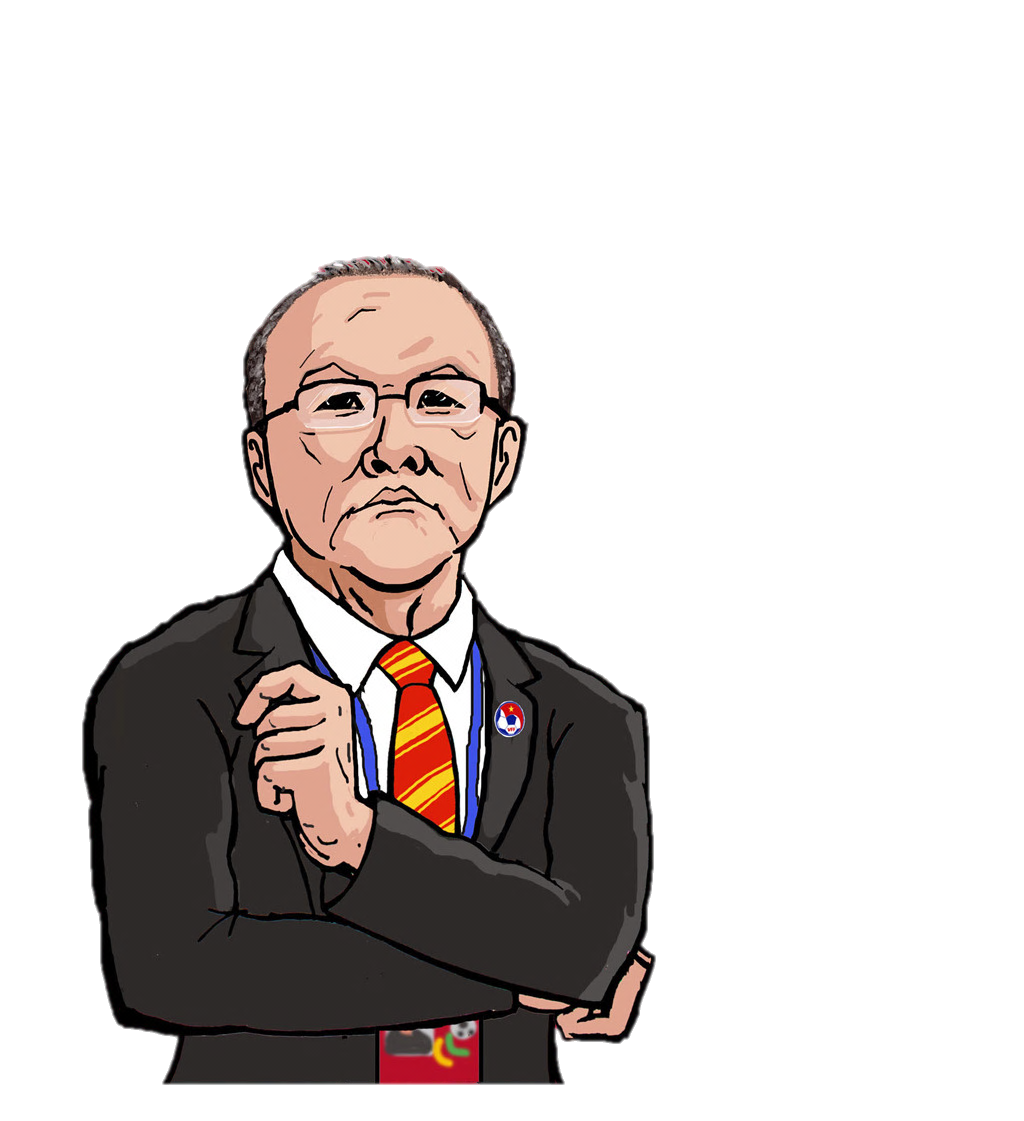 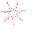 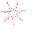 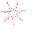 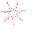 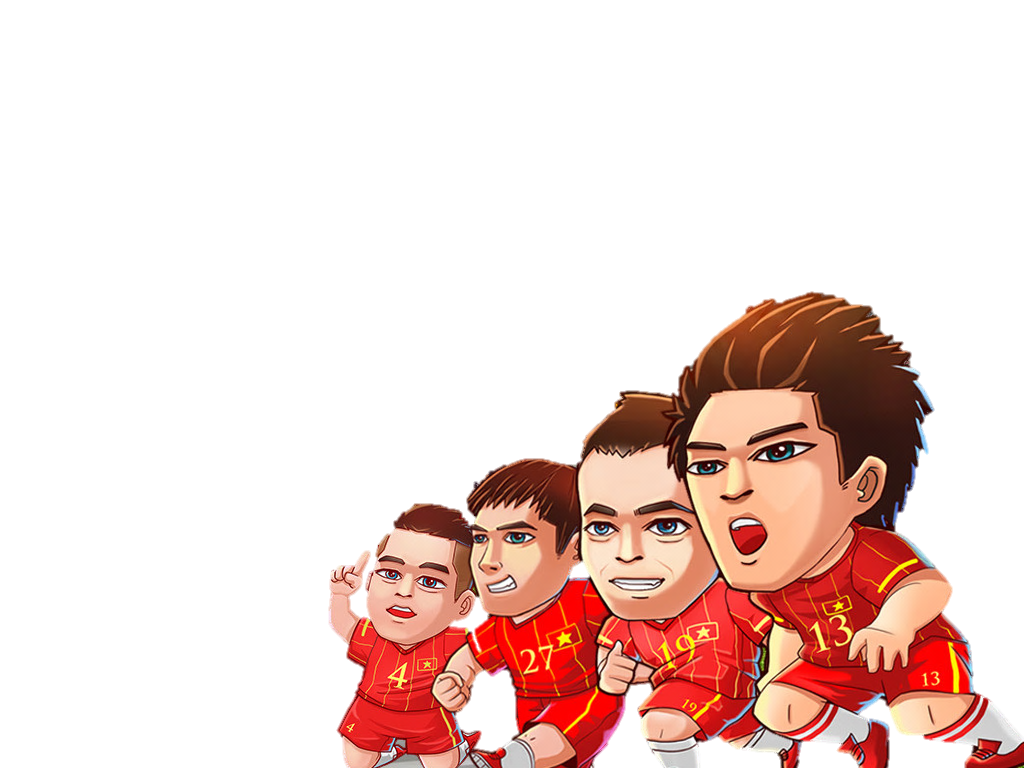 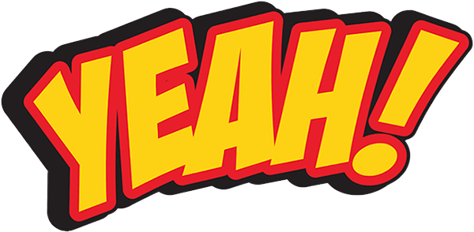 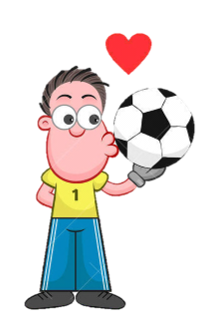 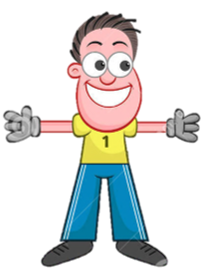 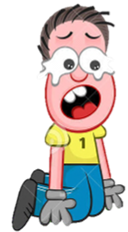 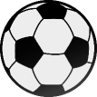 Khi hoc lập trình cho codey di chuyển ta đã học về mấy thẻ màu?
A. 1 thẻ màu
B. 2 thẻ màu
D. 3 thẻ màu
C. 4 thẻ màu
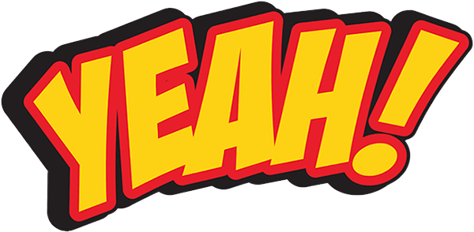 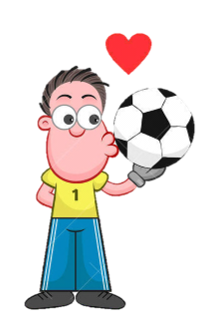 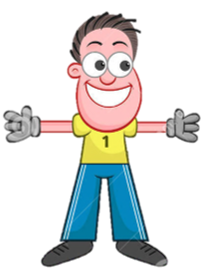 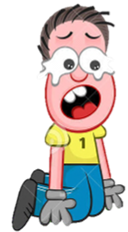 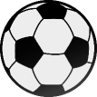 Thẻ màu đỏ tương ứng với di chuyển nào của Codey?
A. Đi tiến
B. Đi lùi
D. Xoay phải
C. Xoay trái
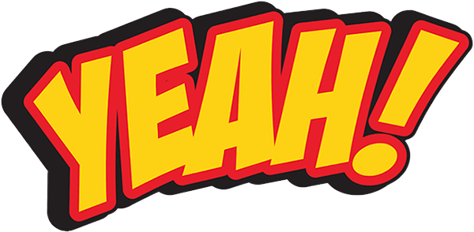 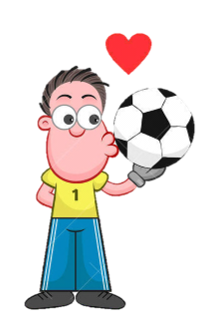 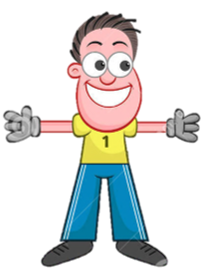 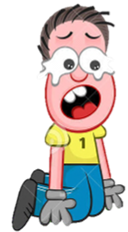 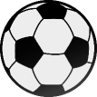 Thẻ màu xanh lá cây tương ứng với di chuyển nào của Codey?
A. Đi tiến
B. Đi lùi
D. Xoay phải
C. Xoay trái
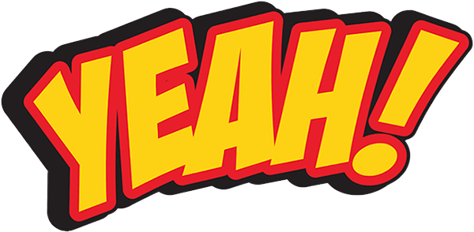 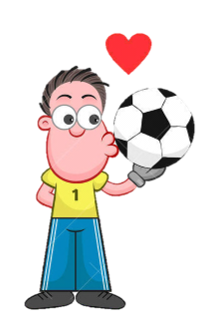 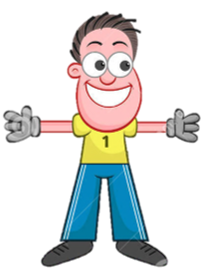 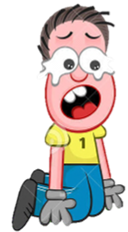 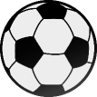 Thẻ màu vàng tương ứng với di chuyển nào của Codey
A. Đi lùi
B. Xoay phải
D. Xoay trái
C. Đi tiến
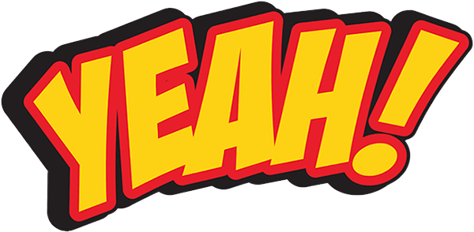 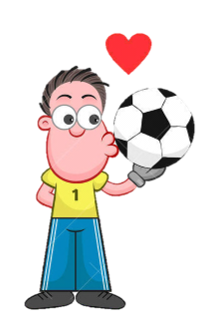 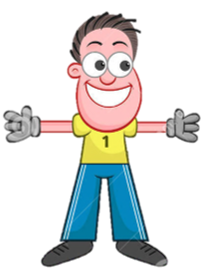 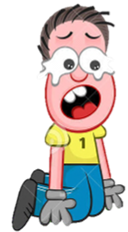 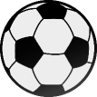 Thẻ màu xanh dương tương ứng với di chuyển nào của Codey?
A. Đi tiến
B. Xoay trái
D. Đi lùi
C. Xoay phải
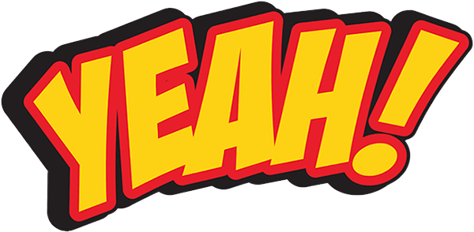 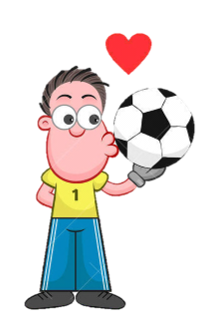 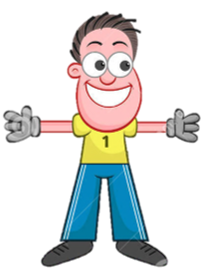 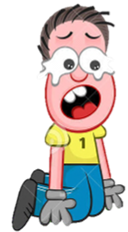 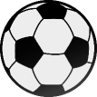 Chú robot chúng ta đang học có tên là gì?
A. M-Bock
B. Codey Rocky
D. Yanshee
Devo